第十五章 第４节
电流的测量
单位换算：
①房间灯泡中的电流约0.2A，等于
　　mA=                μA．
②半导体收音机电源的电流
约50 mA=　　A．
③计算器中电源的电流
约100μA=　　        A．
2×105
200
0.05
10-4
二、电流的测量
A
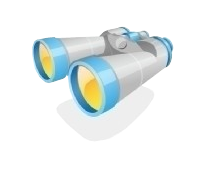 1. 电流表：
测量电流的仪器。
电流表的电路符号
刻度盘
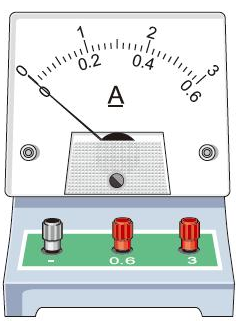 认识电流表
调零螺母
数值单位
指针
正接线柱
负接线柱
量程为0～3 A，每大格1A，
每小格0.1A。
量程为0～0.6 A,
每大格0.2A，每小格0.02A。
0.32A
0.58A
1.4A
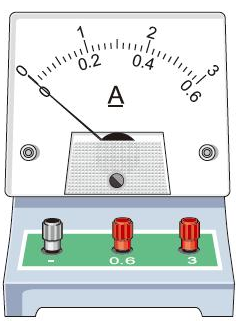 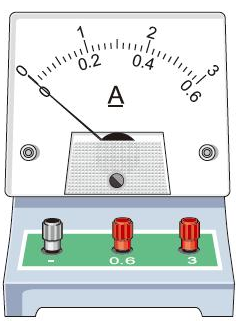 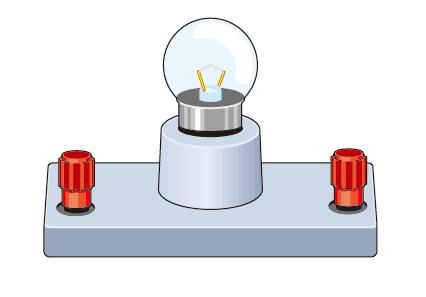 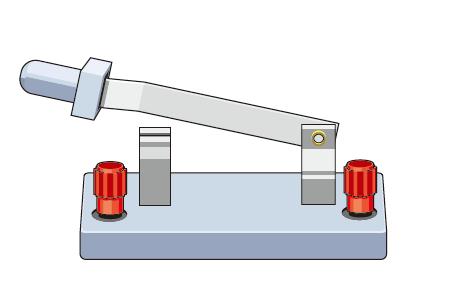 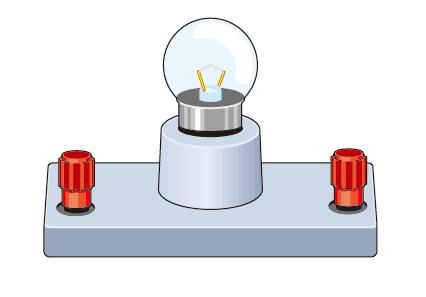 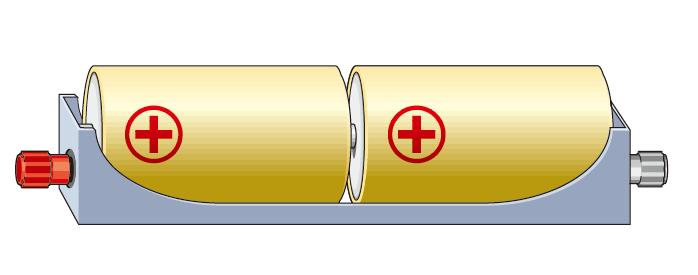 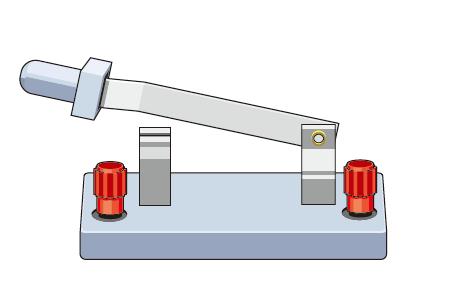 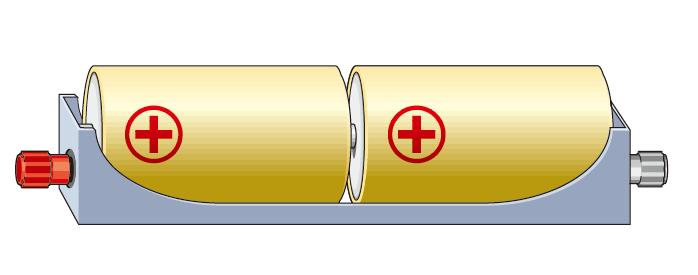 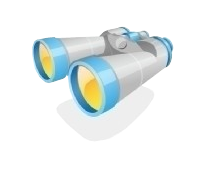 2. 电流表的使用：
（1）电流表必须和被测的用电器       。
（2）电流必须从电流表         流入，从         流出
（3）必须正确选择电流表的       。
串联
正接线柱
负接线柱
试触
量程
*电流表在电路中相当于导线
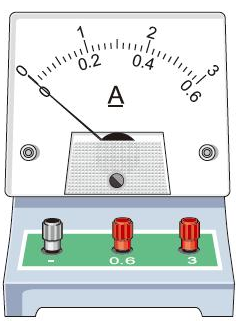 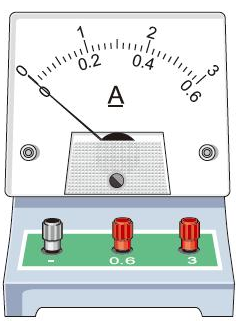 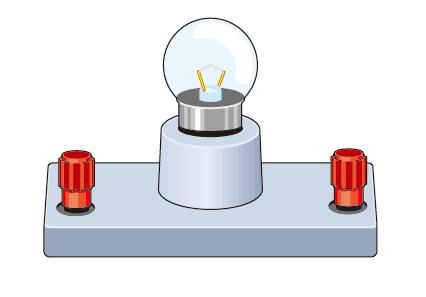 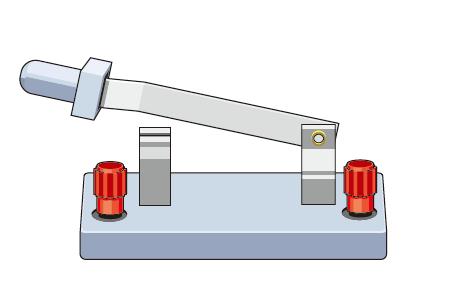 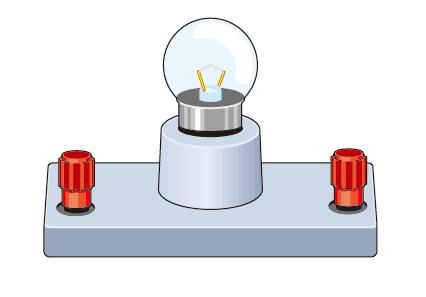 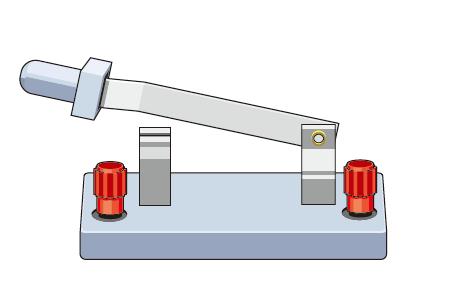 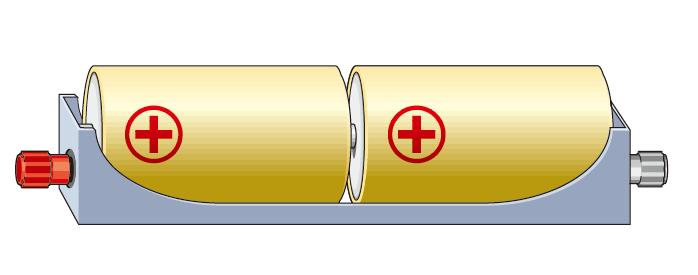 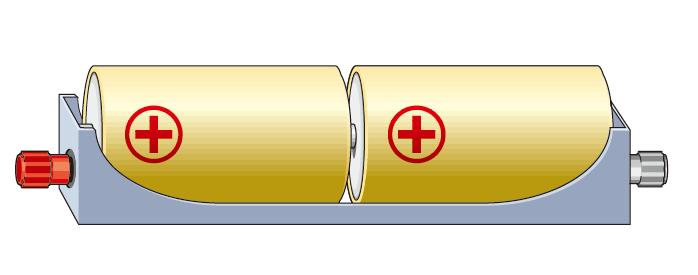 -
-
+
+
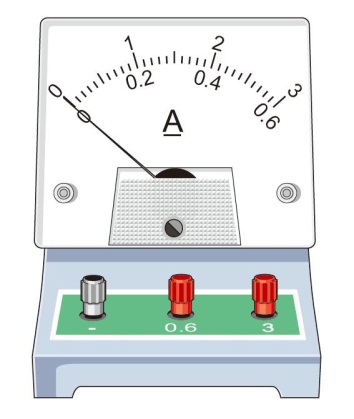 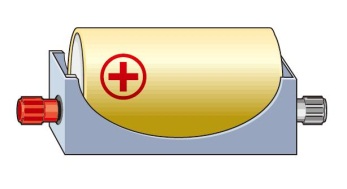 直接连到电源的两极
（4）不允许把电流表                     ！
2. 电流表的使用：
（1）电流表必须和被测的用电器串联。
　　（2）电流必须从电流表正接线柱流入，从负接线柱流出。
　　（3）必须正确选择电流表量程。
　　（4）不允许把电流表直接连到电源的两极！
P48.4如图，能正确测量通过L1电流的电路是（     ）
丁
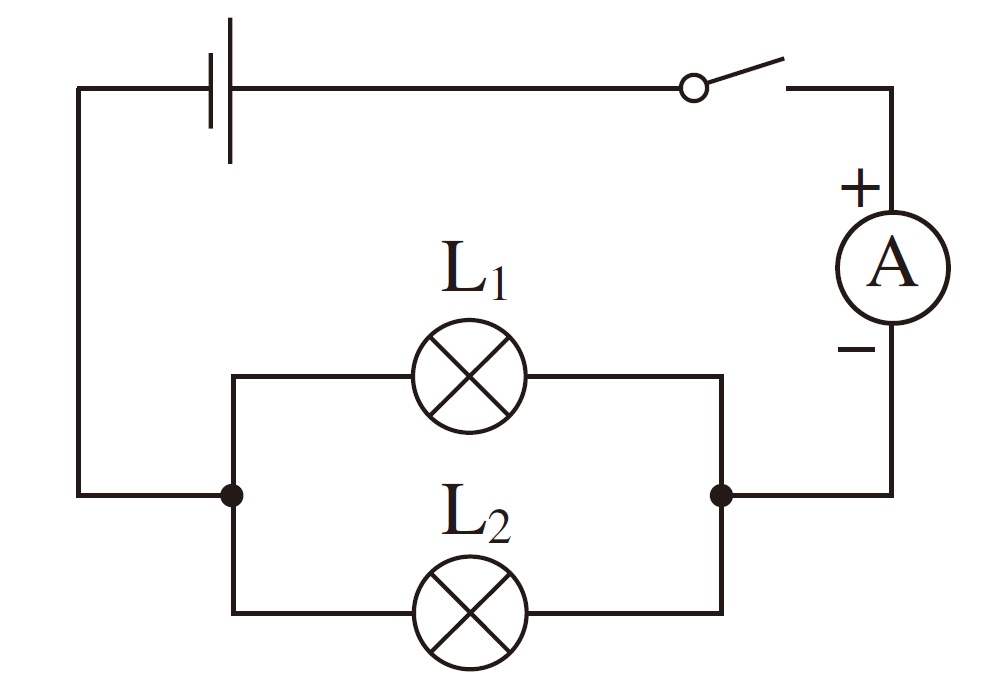 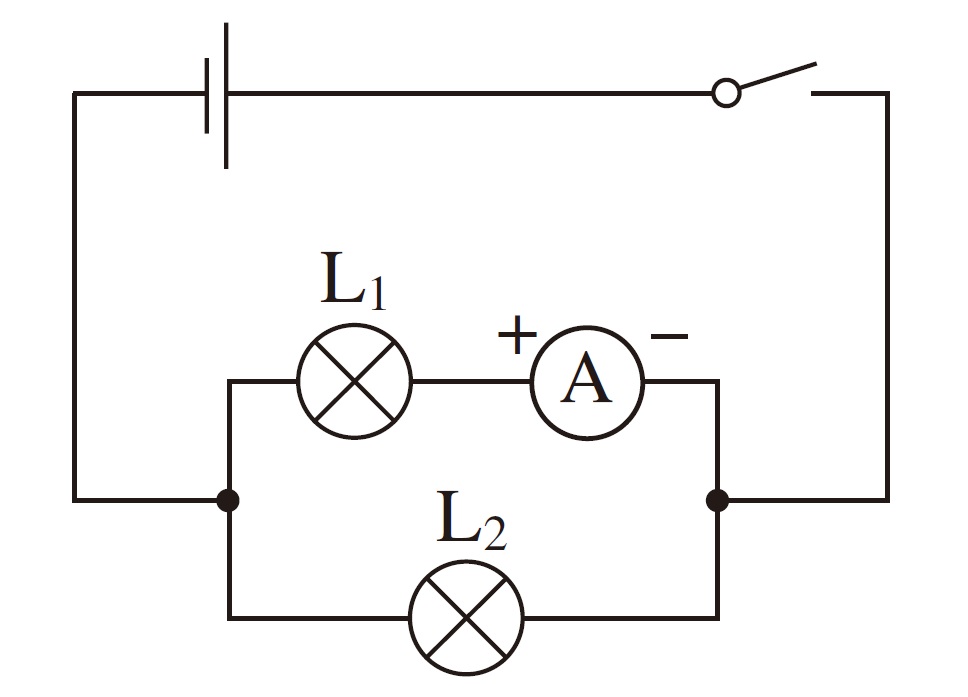 甲
乙
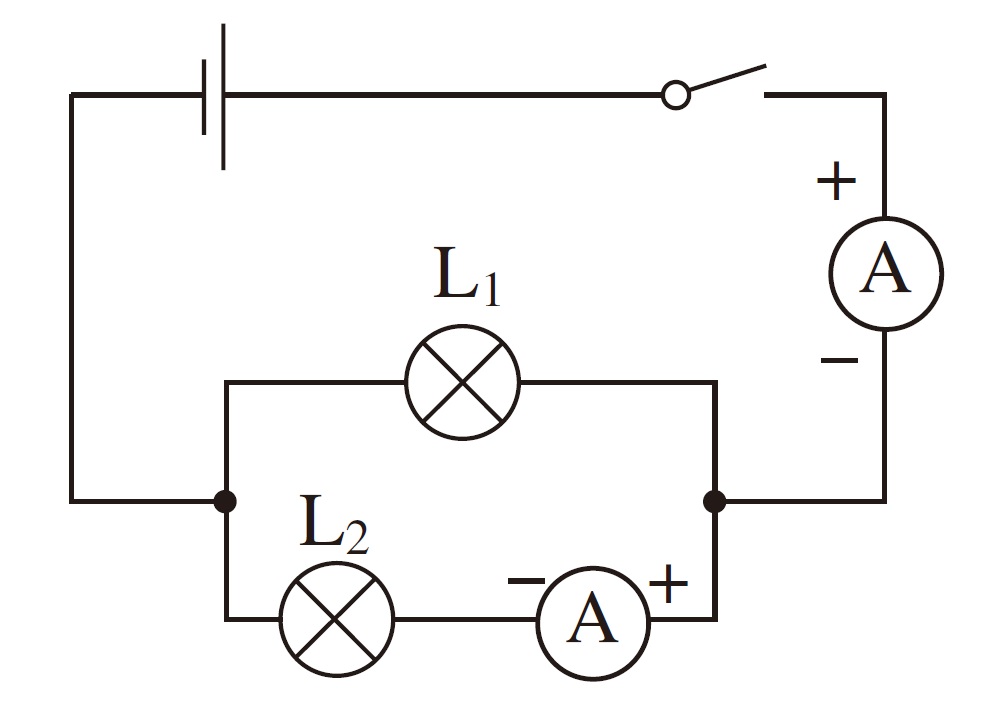 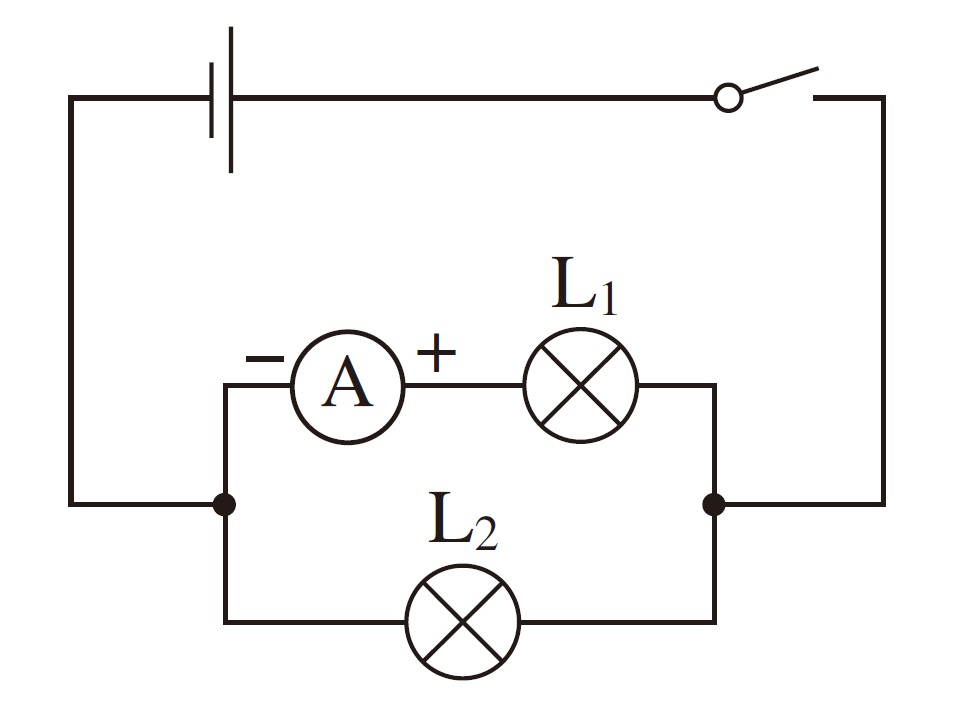 丙
丁
A
A
A
A
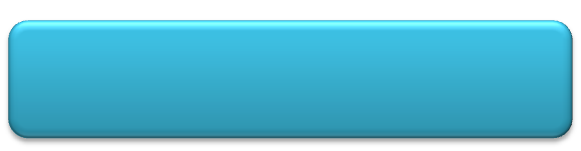 练一练
D
C
B
A
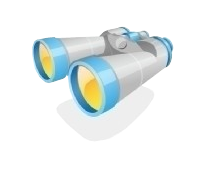 以下电路中，电流表连接方法正确的是（       ）
A
A
A
S
S
L
L
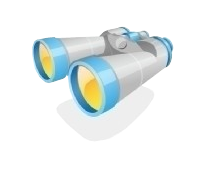 实验
改变电流表在电路中的位置，比较电流表两次示数。
想一想，两次电流表的示数相同说明什么？
在同一电路中，同一用电器流进的电流与流出的电流相等。
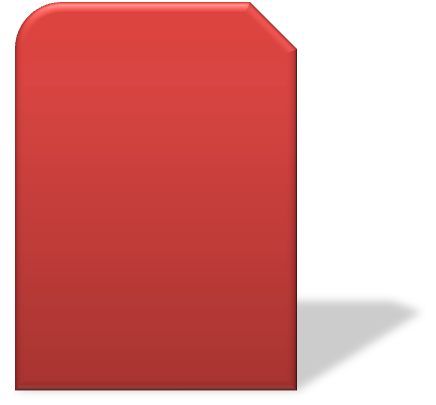 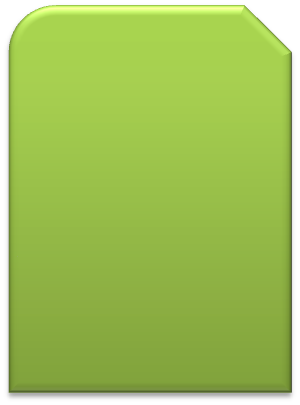 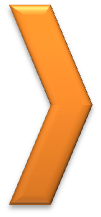 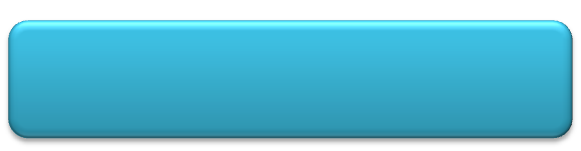 电流
的强弱
电流
的测量
课堂小结
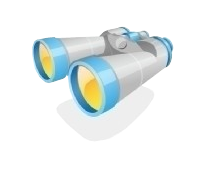 如图所示的四个电路图中，电流表能测量并联电
路中通过灯L1电流的是（         ）:
D
在图所示的电路中，电流表的连接正确的是(        ):
C
第二课时
电流的强弱
1、电流是表示          的物理量
用字母        表示
电流强弱
I
A
安
;简称：          ,符号：             。
2、电流单位：
安培
常用单位：
毫安（mA）、微安（μA）
103
3、单位换算：
1A=            mA
1mA=         μA
1A=           μA
103
106
手电筒的电流约200mA=            A=                   μA
0.2
2×105
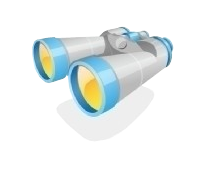 3. 电流表的读数：
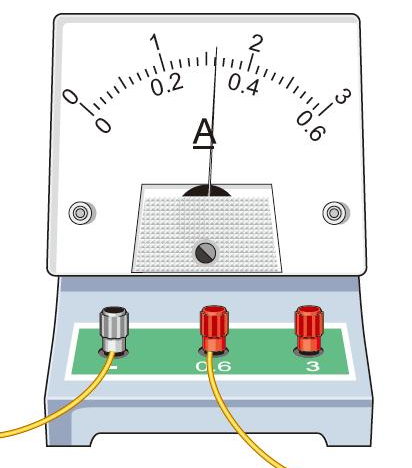 量程
分度值
0~0.6 A
0.02 A
0~3 A
0.1 A
2. 电流表的使用规则：
（1）电流表必须和被测的用电器      。
　　（2）电流必须从电流表         流入，
从          流出。
　　（3）必须正确选择电流表       。
　　（4）不允许把电流表                  ！
串联
正接线柱
负接线柱
量程
直接连到电源的两极
电流表的读数
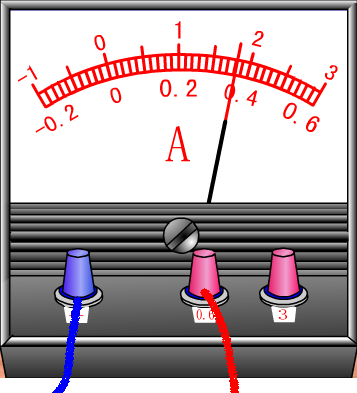 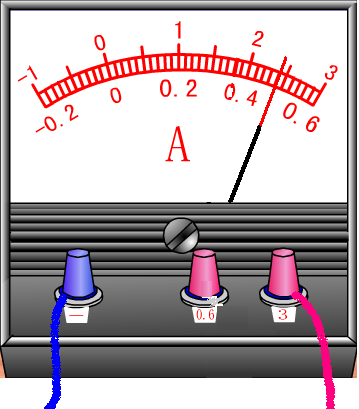 读数：
读数：
0.36A
2.4A
如图所示的四个电路图中，电流表能测量并联电
路中通过灯L1电流的是（         ）:
D
在图所示的电路中，电流表的连接正确的是(        ):
C
有0～0.6A和0～3A两个量程的电流表，小明在某次测量中使用0～0.6A量程，从0～3A量程的刻度盘上发现指针正好指在2.3A的刻度线上，则测得实际电流为（       ）
A.0.43A             B.0.46A          
C.0.7A               D.2.3A
B
A1
A2
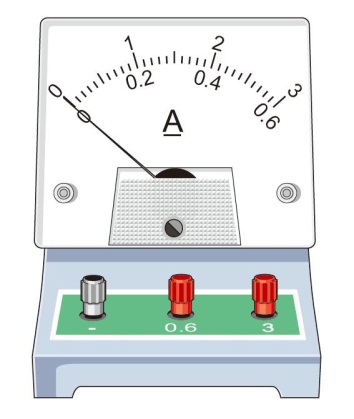 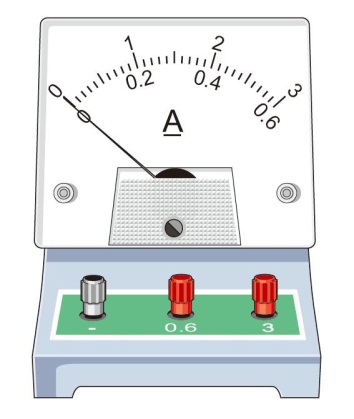 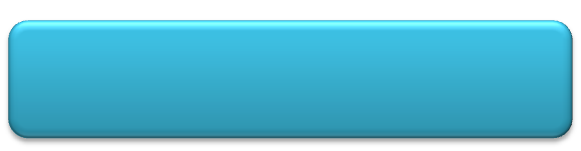 A1
A2
练一练
L1
L2
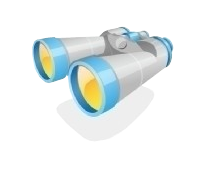 1．根据所给电路图连接实物图。
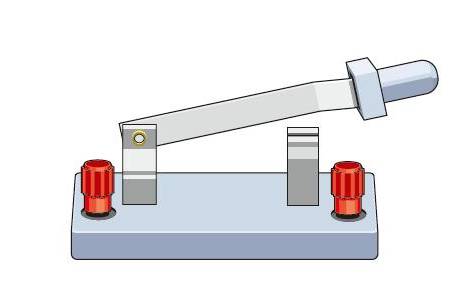 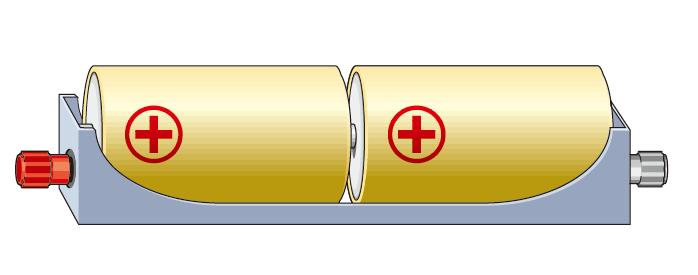 L1
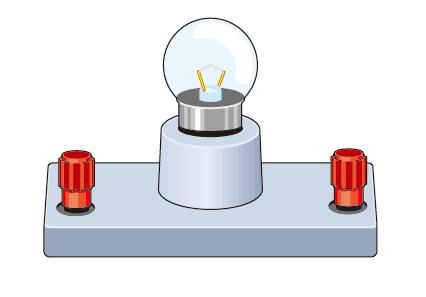 L2
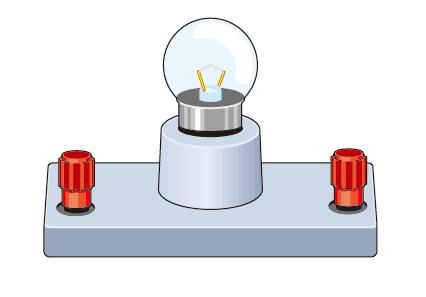 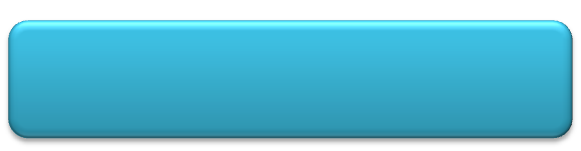 A
S
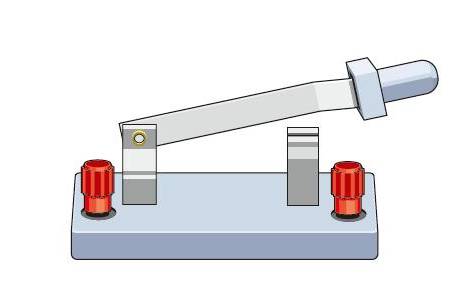 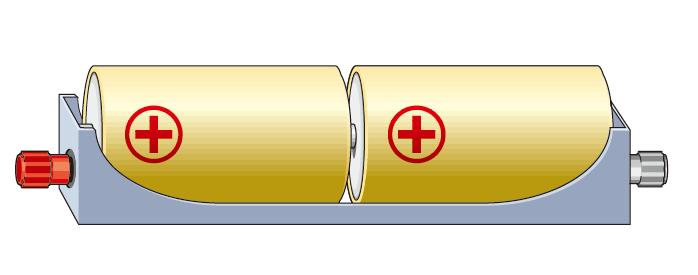 练一练
L1
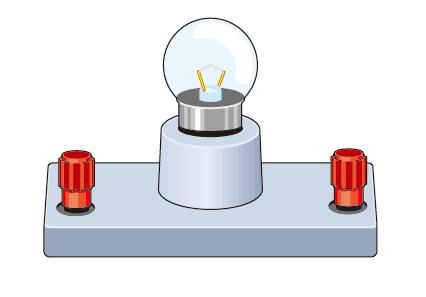 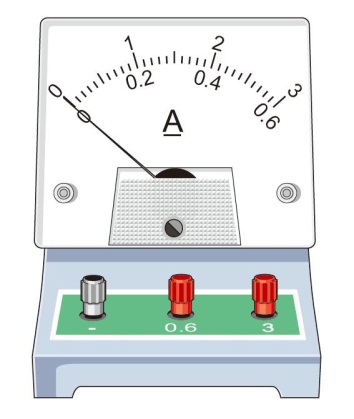 L2
L1
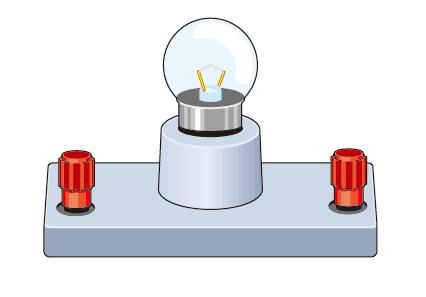 L2
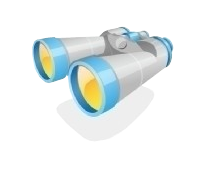 2．连接实物图，要求两灯并联，开关控制两盏灯，电流表测灯L1的电流（约1.1A），并画出电路图。
A
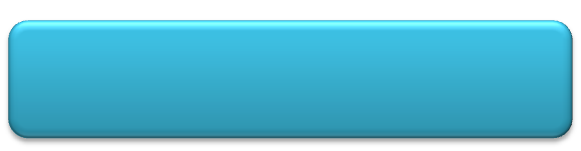 S
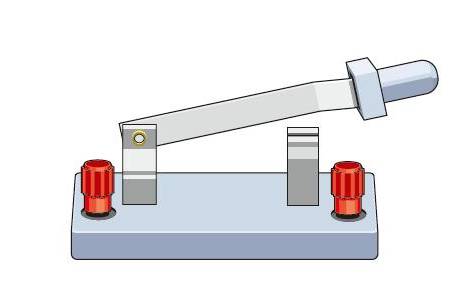 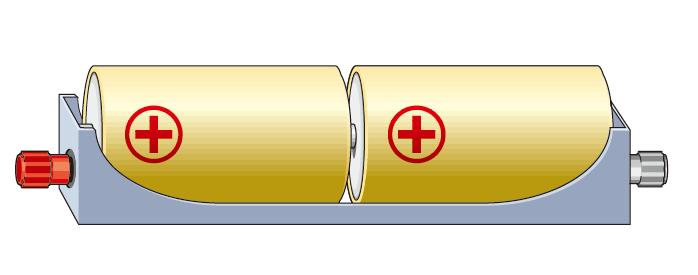 练一练
L1
L1
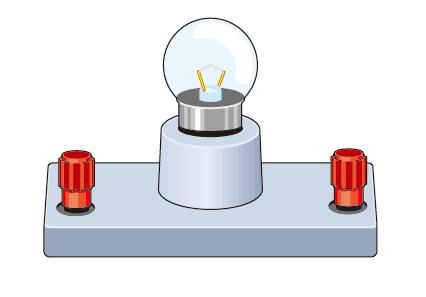 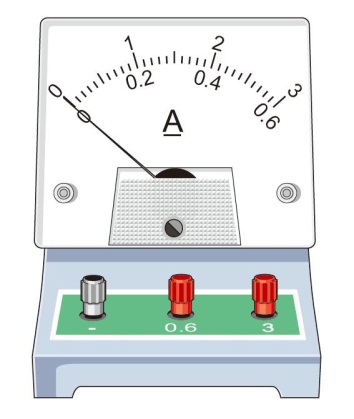 L2
L2
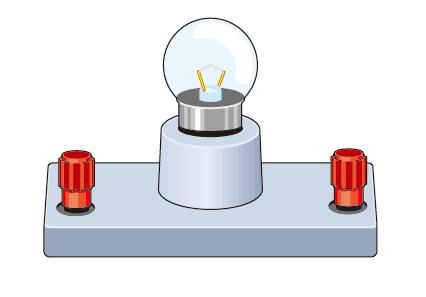 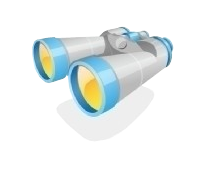 3．连接实物图，要求两灯并联，开关控制两盏灯，电流表测灯L2的电流（约0.5 A），并画出电路图。
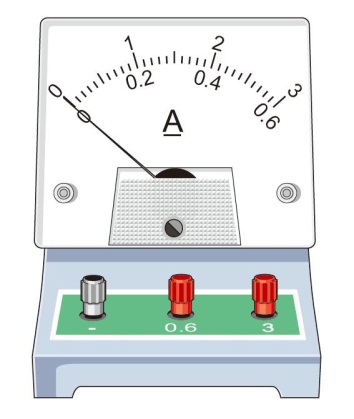 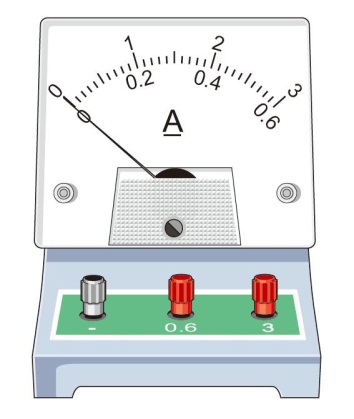 A2
A1
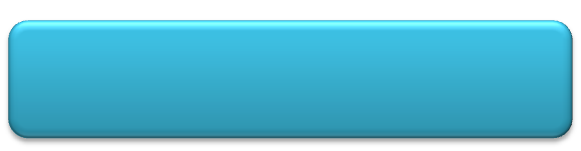 L2
L1
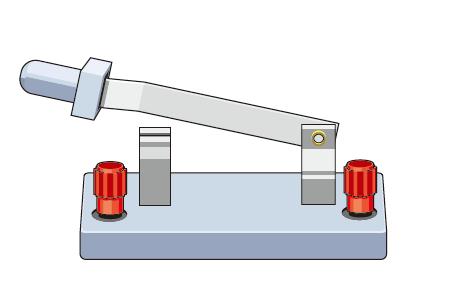 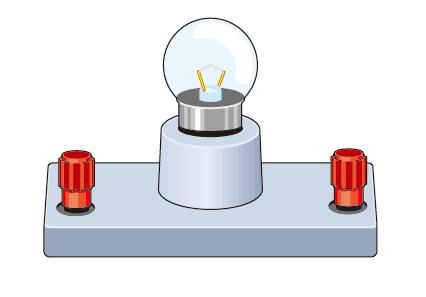 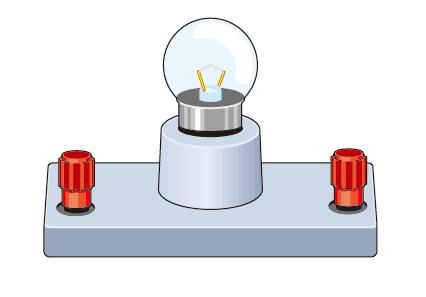 练一练
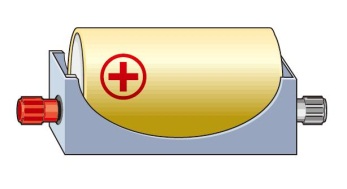 A2
A1
L2
L1
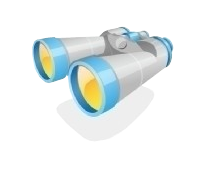 开关控制             ，电流表A1 测          的电流，电流表A2 测             的电流。再画出电路图。
干路
L1
干路
6．如图所示，用电流表测量通过灯L1的电流，其中电路正确的是（           ）
C
并
7．如所示的电路中，灯泡L1、L2       联，电流表A测量的是通过灯泡            的电流。
L2
A3
10．在如图所示的电路中，电流表       测通过L2的电流；电流表        测L1中的电流；电流表A1测的是通过                       的电流。
A2
干路或L1、L2
11．用电流表测量某一电路中的电流时，如用0～0.6A的量程，测得的结果为0.48A，如用0～3A的量程，测得的结果为0.52A，则该电路中的电流应该为（        ）
A．0.48A      B．0.52A       C．0.5A      D．不能确定
A
练习
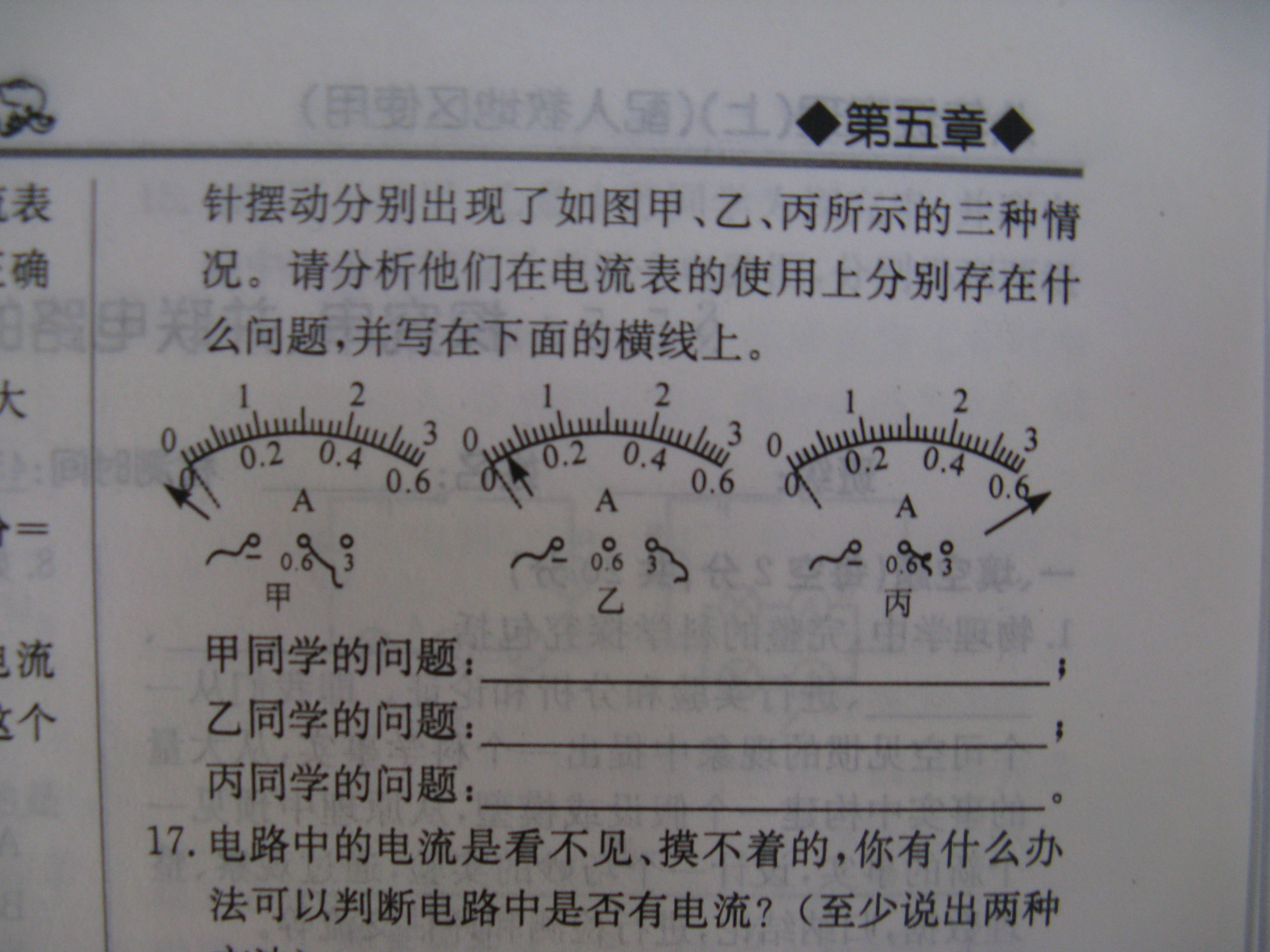 甲的问题是：                                     ；
乙的问题是：                                     ；
丙的问题是：                                     。
电流表正负接线柱接反了
电流表量程选大了
电流表量程选小了
某电流表有两个量程，只知道大量程是0～9A，小量程刻度未标明，王强为了探究电流表的小量程是多少，他先用大量程测一较小电流， 其示数如图所示，再改用小量程测同一电流。指针指在图乙的位置。
（1）他测得的电流值是            A。
（2）在下表中填写大量程数字相对应的小量程的数量
1.5
0～3A
(3)小量程是                  .
3
0
1
2
0.5
分度值是           A
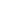